Semaine des mathématiques 2016Bridge et Mathématiques
1
Informations
Ce diaporama  a été conçu par 
M. Pascal Evrard  et Michel Gouy

Il est libre d’utilisation à condition d’en préciser l’origine.

On remercie les utilisateurs pour toutes les remarques qu’ils voudront bien nous adresser aux adresses suivantes :
pascal.evrard@ac-lille.fr 
michel.gouy@ac-lille.fr
2
Je découvre le jeu ….
3
Le bridge
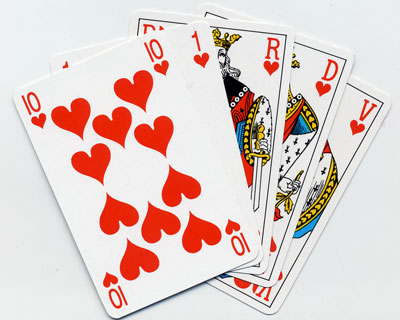 4
Le bridge
Il se joue avec un jeu de 52 cartes.
Au bridge, quatre joueurs sont assis autour de la table, représentés en général par les quatre points cardinaux : Sud (noté S), Ouest (noté O), Nord (noté N) et Est (noté E).

Une donne de bridge se joue à deux contre deux, les joueurs situés l’un en face de l’autre étant associés. On parle de « camp Nord-Sud » (N/S) et de « camp Est-Ouest » (E/O).

L’un des joueurs, appelé le donneur, bat les cartes, puis distribue les 52 cartes du jeu, une à une, jusqu’au bout, dans le sens des aiguilles d’une montre, aux quatre joueurs, en commençant par celui situé à sa gauche.
5
Le bridge
Nord
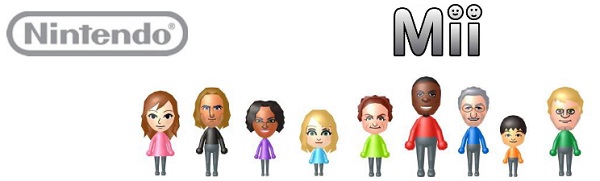 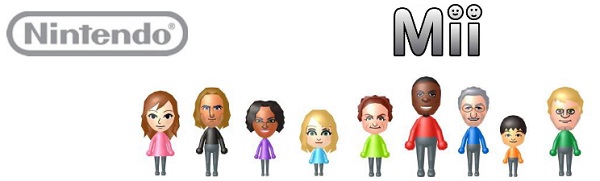 Lucie va distribuer les cartes.
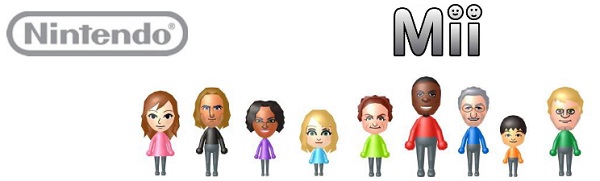 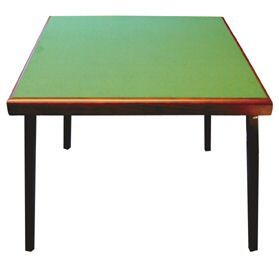 Ouest
Est
Je suis assis en Sud
6
Le bridge
Mais au fait, de quoi est constitué un jeu de 52 cartes ?


Quel est l’ordre des cartes?
7
Le bridge
Il y a quatre COULEURS et non pas deux ..
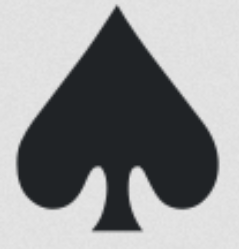 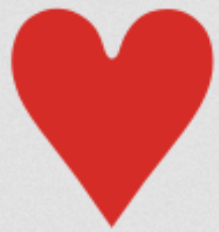 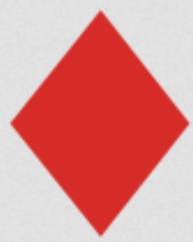 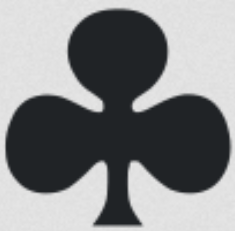 Trèfle
Pique
Cœur
Carreau
8
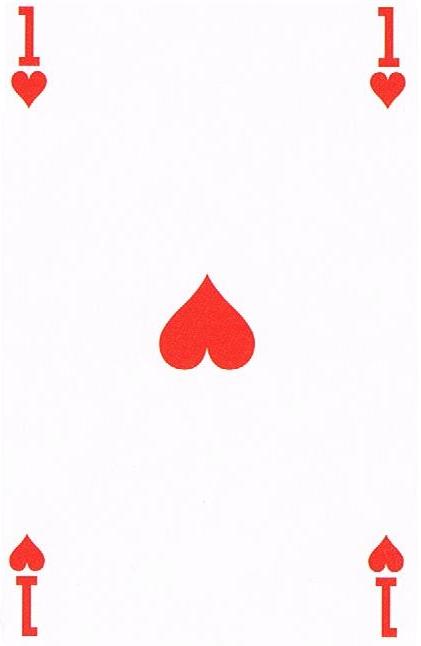 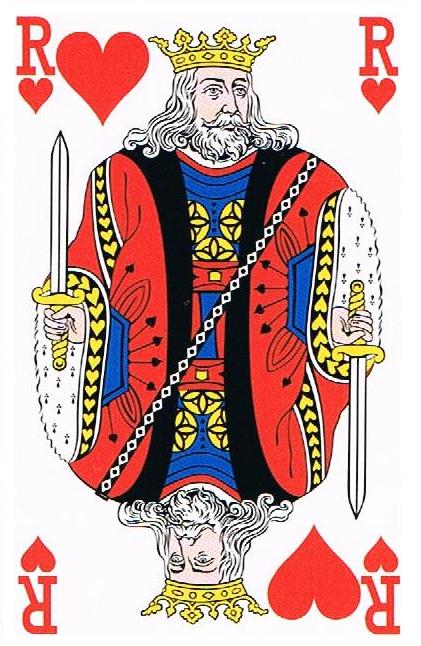 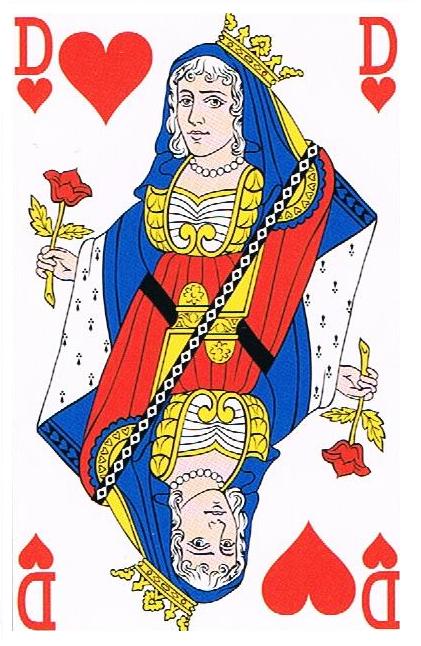 Le bridge
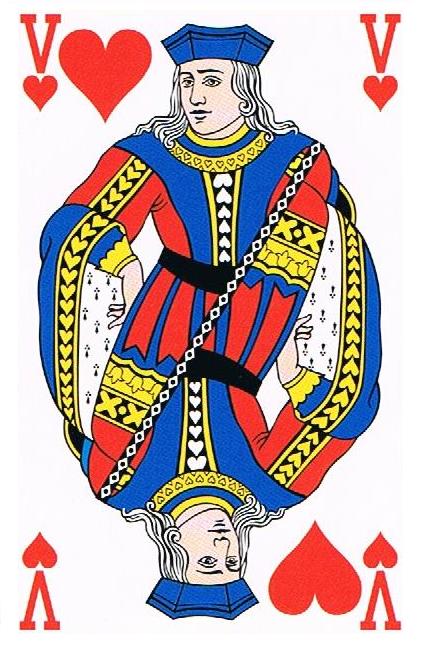 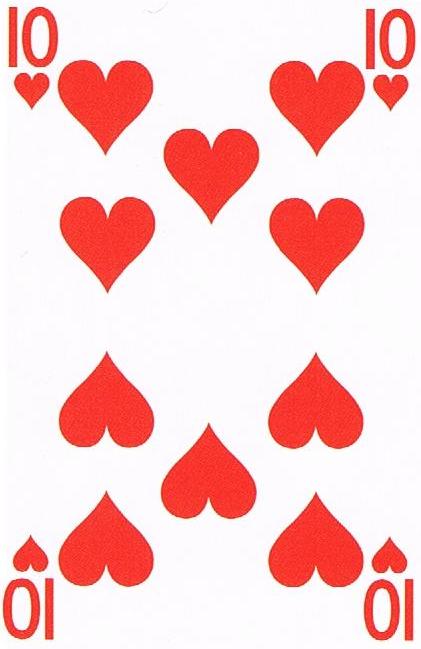 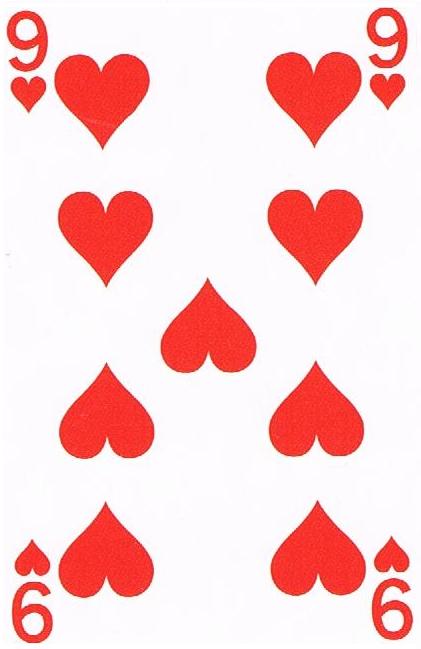 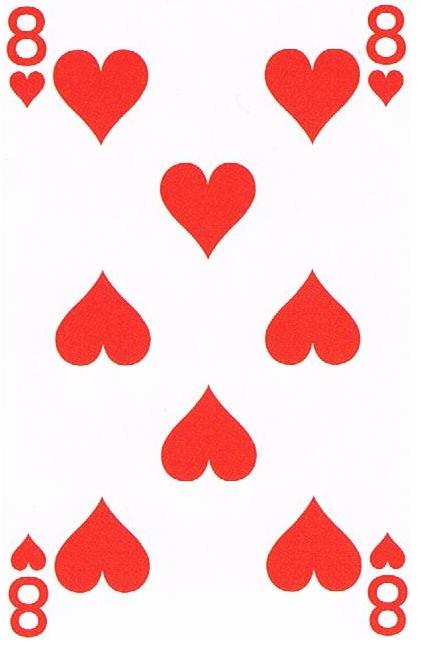 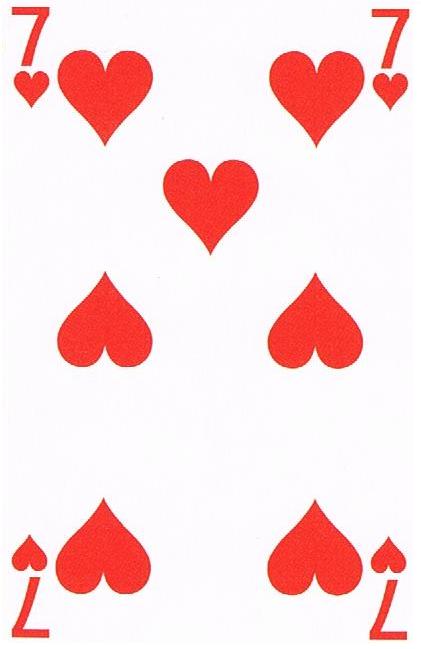 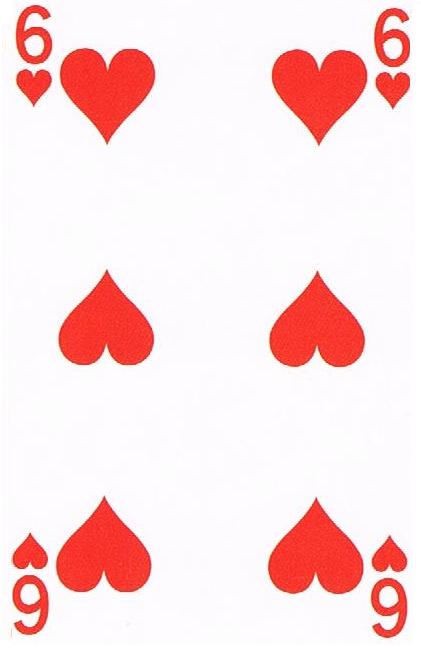 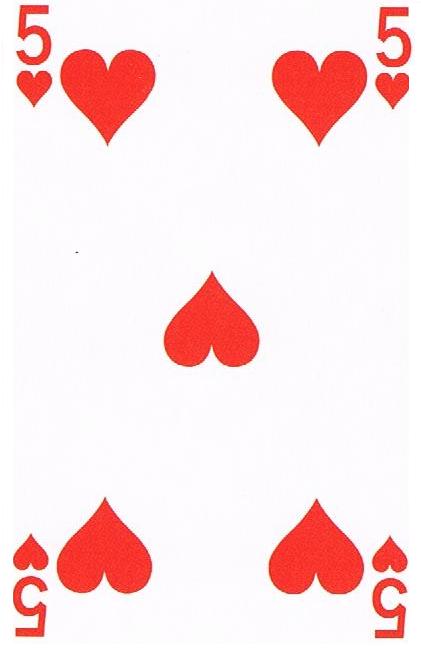 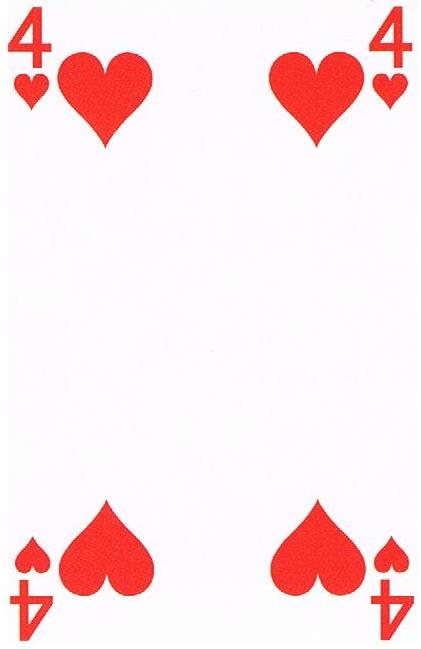 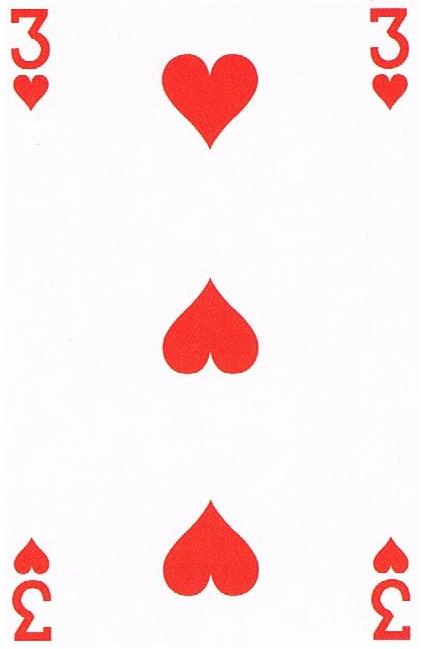 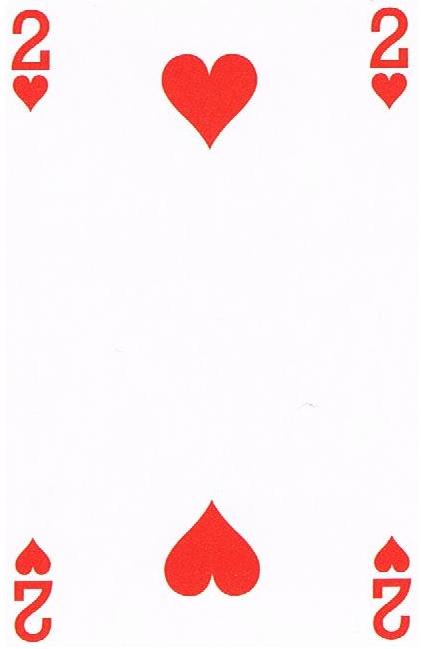 Hiérarchie des cartes
9
[Speaker Notes: Nécessité de faire l’impasse
Localisation de la dame grâce aux enchères]
Le bridge
Voici les premiers principes du jeu
Dans cette partie, Ouest va entamer ….
10
Si un joueur n’a plus de carte de la couleur demandée, il « défausse » et ne peut pas remporter la levée.
Le joueur qui a la plus grosse carte l’emporte et joue le coup suivant en premier
Il faut fournir la couleur demandée
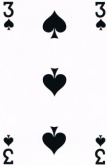 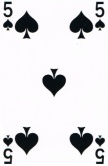 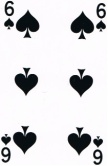 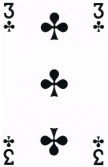 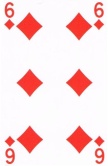 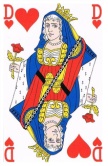 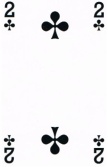 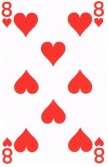 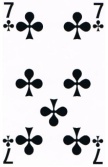 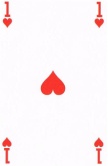 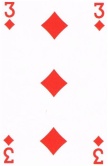 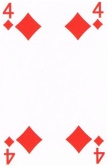 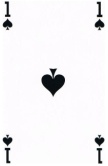 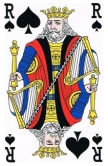 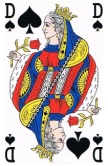 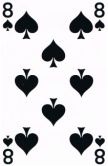 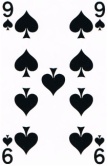 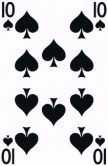 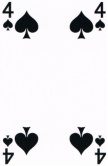 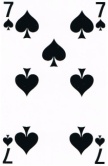 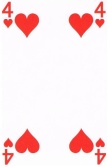 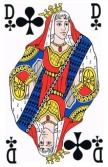 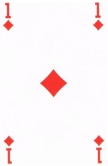 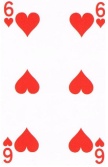 Et la partie continue…
11
[Speaker Notes: Nécessité de faire l’impasse
Localisation de la dame grâce aux enchères]
Le bridge
Règles à connaître
- Il faut fournir la couleur demandée par celui qui entame.
Le joueur qui a la plus grosse carte l’emporte et joue le coup suivant en premier.  Son équipe gagne un point  (ou une levée)
- On joue dans le sens des aiguilles d’une montre.
12
Le bridge
- A la fin de la partie, chaque équipe compte le nombre de levées qu’elle a emportées.
Questions :

Peut-il y avoir égalité?
Quels sont les scores possibles?
13
Les premiers calculs …
J’ai cinq carreaux dans ma main. Combien les trois autres joueurs en ont-ils?
J’ai trois Carreaux, quatre Piques et deux Trèfles dans ma main. Combien ai-je de Cœurs dans ma main?
Avec mon partenaire, j’ai sept Trèfles. Quelles sont les répartitions possibles sachant que lui et moi en avons au moins deux?
14
Ma première partie de Bridge
1) Les joueurs prennent leur jeu dans la pochette.
2) Chacun vérifie qu’il a bien treize cartes. 
3) Il les classe 
4) Ouest dépose la première carte (il entame)
5) Chacun joue alors à son tour en respectant la règle expliquée
15
Ma seconde partie …
1) Les joueurs prennent leur jeu dans la pochette.
2) Chacun vérifie qu’il a bien treize cartes et les classe
3) Sud dépose la première carte (il entame)
4) Ouest étale son jeu!!!!!
5) Chacun joue alors à son tour en respectant la règle expliquée. C’est à Est de dire à Ouest la carte qu’il doit jouer ….
16
Questions
D’après vous, quelles sont les cartes qui vous permettent de gagner?

Vaut-il mieux entamer dans une couleur courte ou longue? Pourquoi?
17
Le valeurs des cartes
Il apparaît clairement que pour gagner un maximum de levées, il vaut mieux avoir :
des As, des Rois, des Dames plutôt que des 2, 3 et 4,
Une couleur longue plutôt qu’une couleur courte.
De ce fait, pour évaluer la force de son jeu, il a été décidé d ’attribuer une valeur à chaque carte.
18
Le valeurs des cartes
Un As vaut 4 points d’Honneurs,
 Un Roi vaut 3 points d’Honneurs,
- Une  Dame  vaut 2 points d’Honneurs,
- Un Valet vaut 1 point d’Honneur,

- Les autres cartes valent 0 point.

Les As, Rois, Dames et Valets sont appelés les Honneurs.
19
On réfléchit un peu …
Quelles cartes (parmi les As, Rois, Dames ou Valets) puis-je avoir? si :
- j’ai cinq points et deux cartes
- j’ai cinq points et trois cartes
- J’ai huit points et trois cartes
- J’ai neuf points et quatre cartes
- J’ai dix points et trois cartes
- J’ai dix points et quatre cartes
20
Les premiers calculs …..
Déterminer le nombre de points d’honneurs dans un jeu de 52 cartes.
Quel est le nombre maximum de points d’honneurs que je peux posséder quand j’ai deux cartes en main?
Quel est le nombre maximum de points d’honneurs que je peux posséder quand j’ai six cartes en main?
21
Qu’ai-je dans mon jeu?
Je viens de recevoir mes treize cartes ..
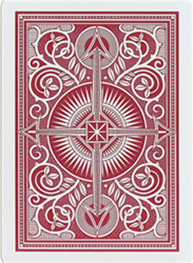 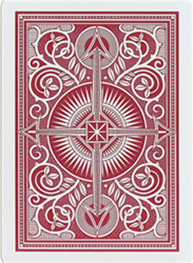 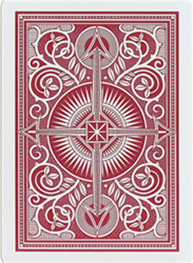 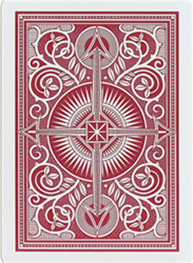 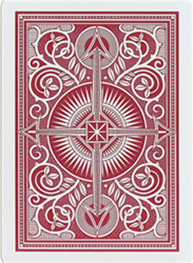 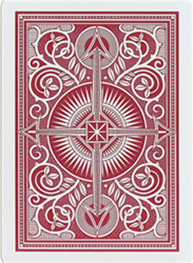 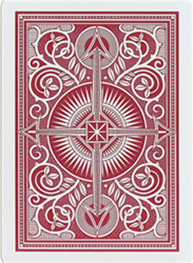 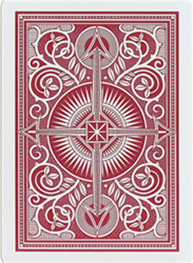 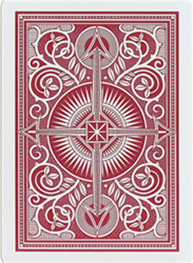 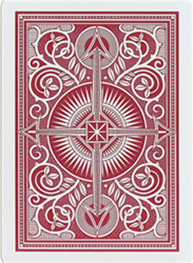 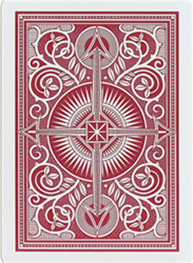 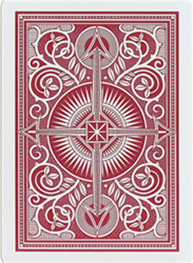 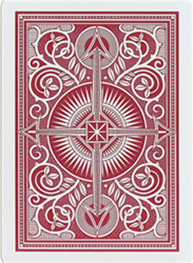 22
Suis-je magicien?  J’affirme qu’il y a au moins une couleur comportant quatre cartes et plus

Ai-je raison? 
Il y a plus de cartes rouges que de cartes noires dans mon jeu
Il y a au moins cinq cartes rouges dans mon jeu
J’ai au moins une carte supérieure au 6 dans mon jeu
Avec les treize cartes de mon partenaire, j’ai au moins un honneur (Valet, Dame, Roi ou As)
23
Combien ai-je de points avec les cartes ci-dessous ?
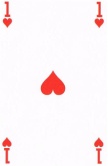 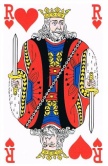 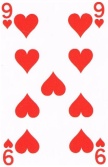 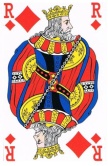 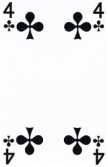 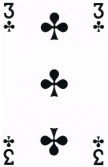 24
Combien ai-je de points dans les cartes ci-dessous ?
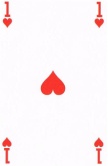 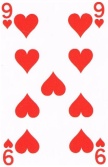 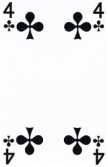 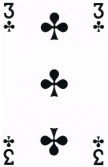 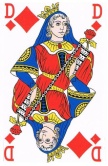 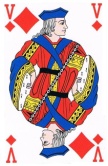 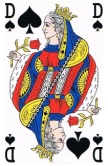 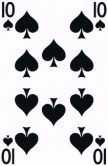 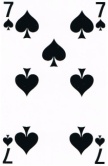 25
Déterminer le nombre de points d’honneurs de cette main.
Main 1
26
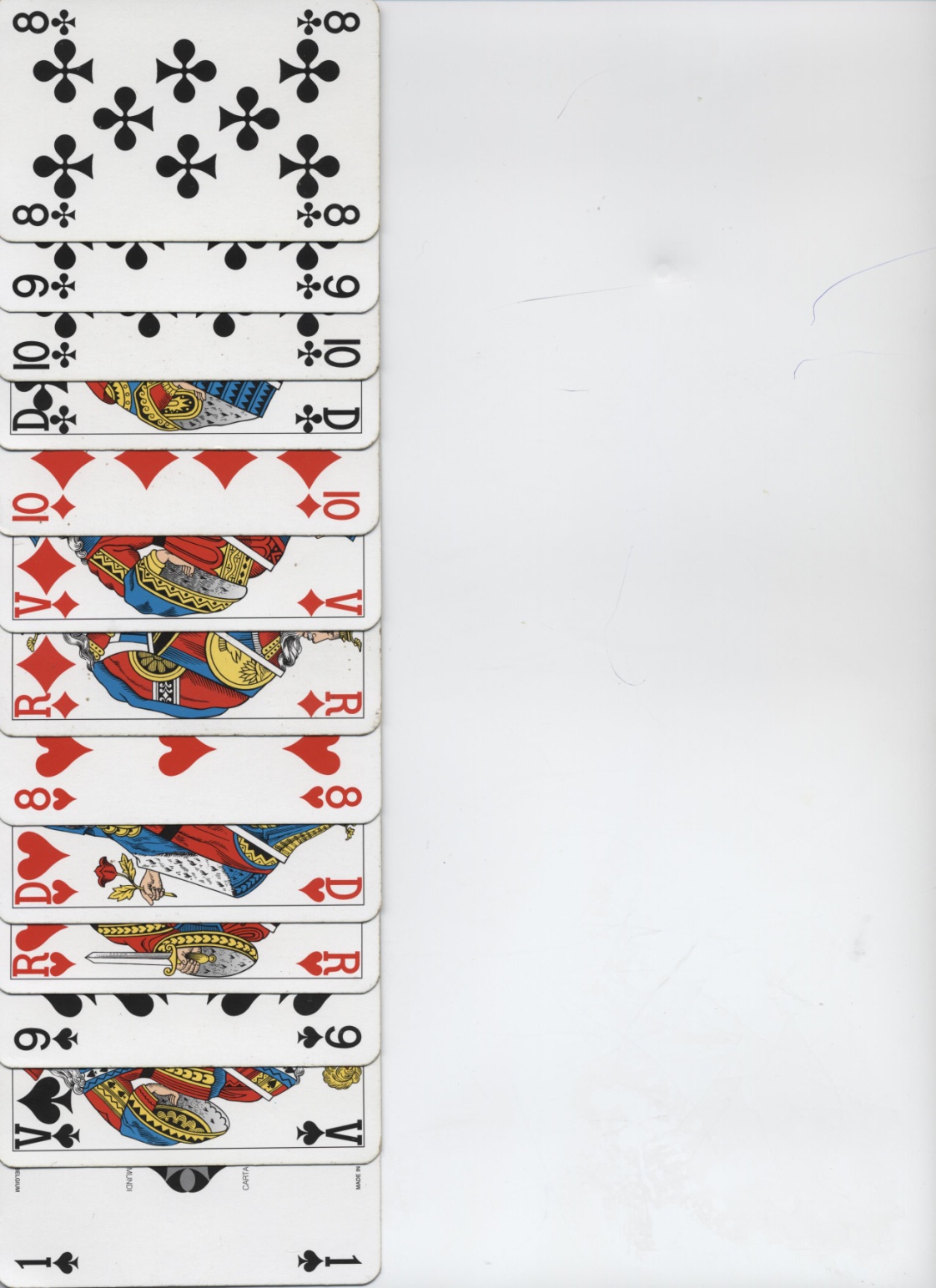 Et ce celle-ci …..
27
J’ai dix points, il me manque un Cœur. Lequel?
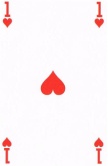 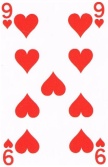 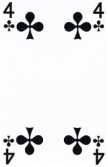 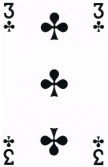 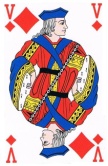 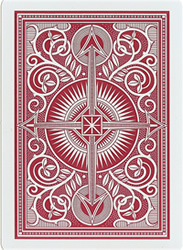 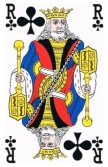 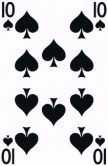 ?
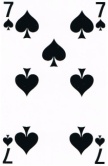 28
J’ai douze points, trois Piques et quatre cartes rouges. Quelle carte me manque-t-il?
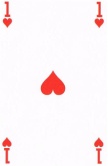 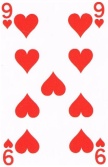 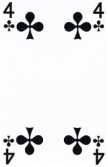 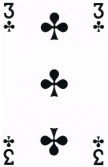 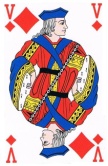 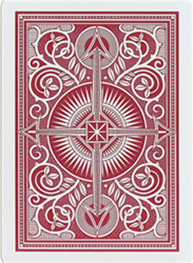 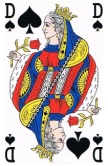 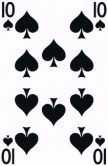 ?
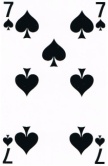 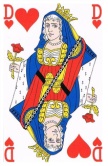 29
J’ai quinze points, un  ou deux Honneurs dans chaque couleur , cinq cartes noires et aucune dame. Quelles cartes me manque-t-il? (il y a deux solutions)
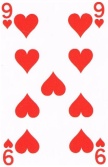 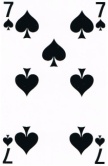 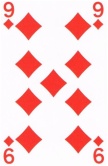 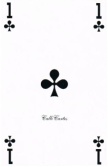 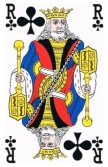 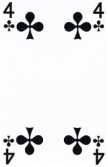 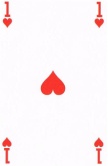 ?
?
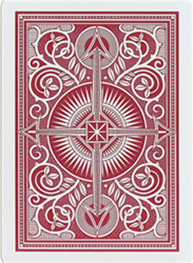 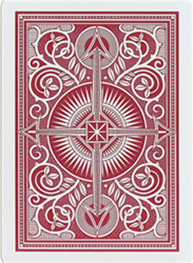 30
J’ai neuf points, deux dames,  au moins deux cartes dans chaque couleur . Quelles cartes me manque-t-il? Y-a-t-il plusieurs solutions?
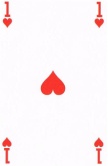 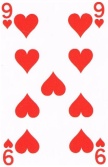 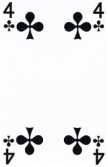 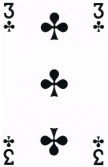 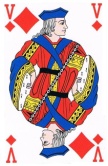 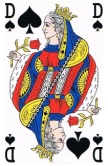 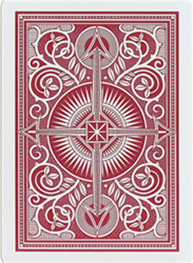 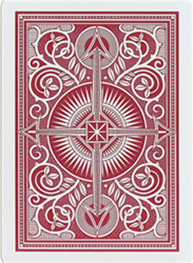 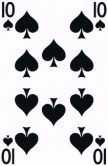 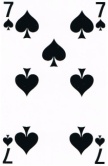 ?
?
31
Proposer deux mains différentes de six cartes comportant
 
 cinq honneurs  dont deux Rois exactement,
et valant  douze points
32
Proposer deux mains différentes de six cartes comportant
 
 cinq honneurs  dont  une Dame  exactement,
et valant  quatorze points
33
A vous de compléter
Proposer, pour chacun des deux cas suivants, une main de  huit cartes répondant aux critères donnés.
34
Quelques exemples d’exercice de raisonnement utilisant ce décompte des points d’une main.
Proposer, pour chacun des deux cas suivants, une main de treize cartes répondant aux critères donnés.
35
Pour terminer
Voilà ce qui va se passer maintenant

Remarque : vous n’aurez pas à distribuer, tout est déjà prêt
36
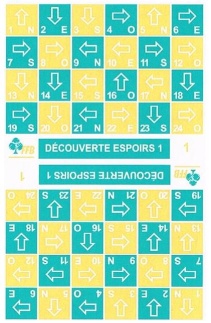 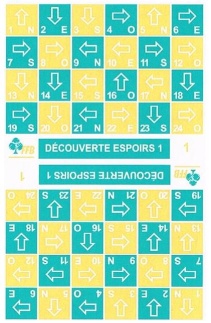 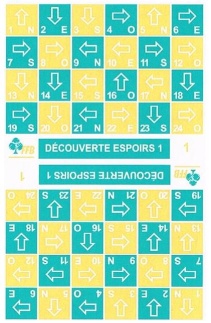 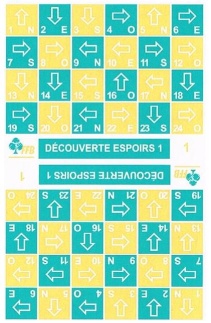 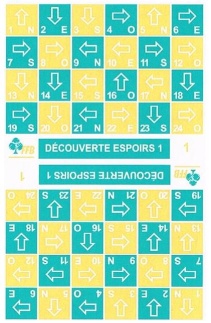 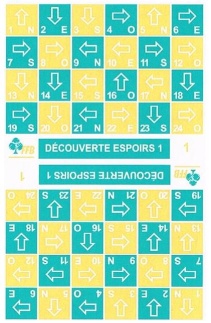 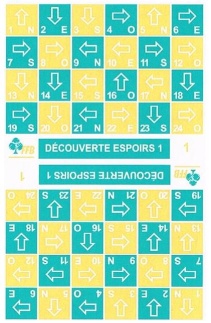 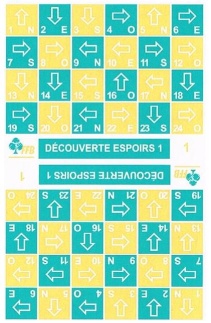 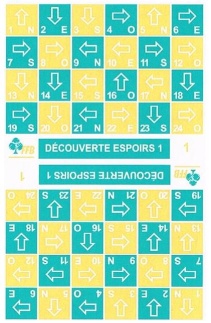 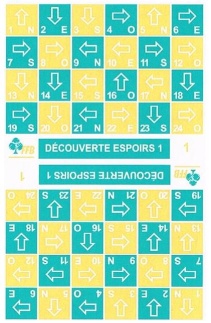 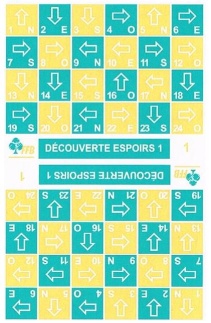 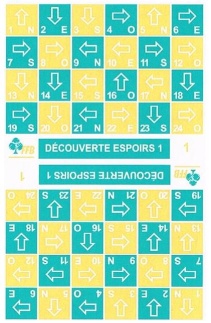 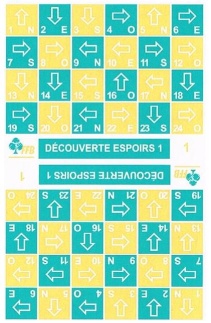 Le mort
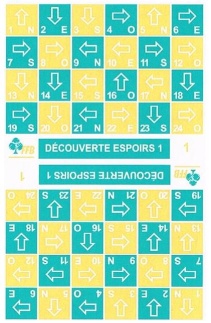 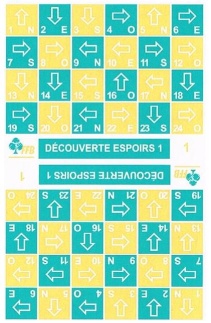 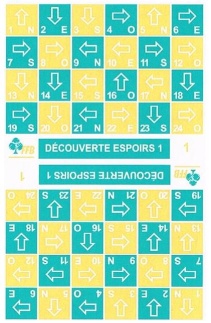 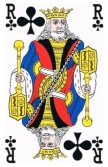 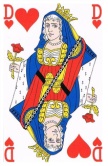 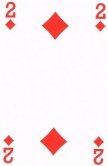 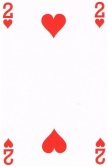 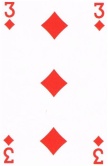 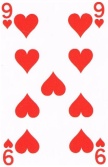 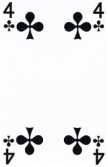 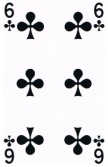 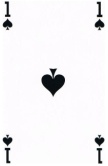 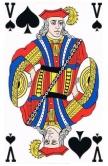 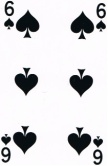 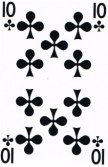 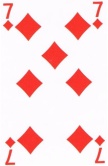 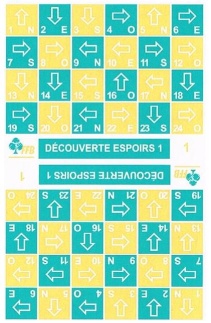 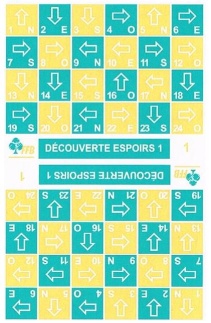 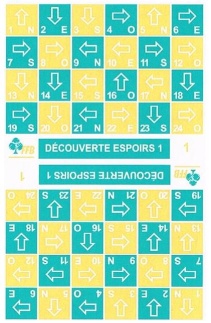 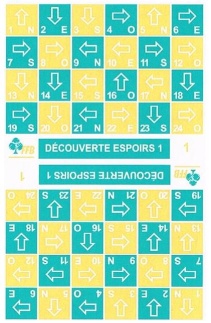 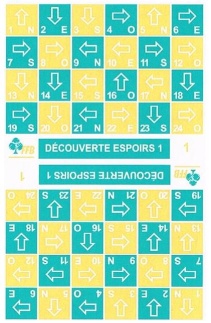 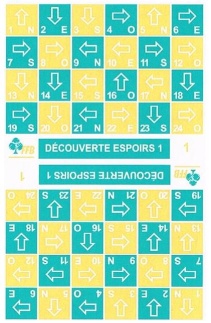 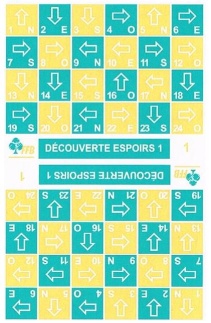 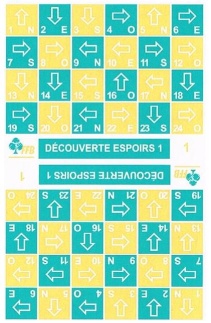 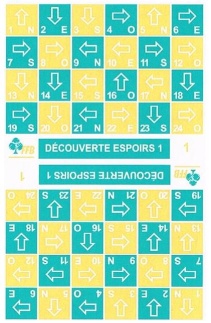 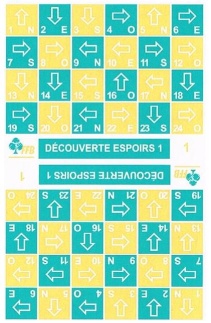 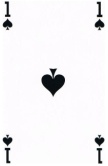 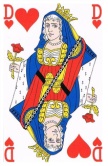 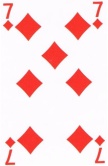 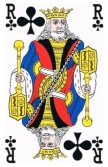 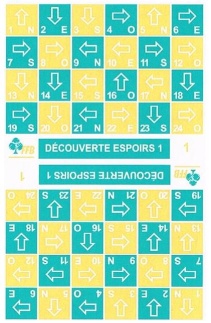 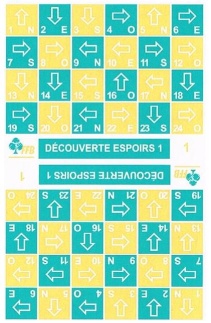 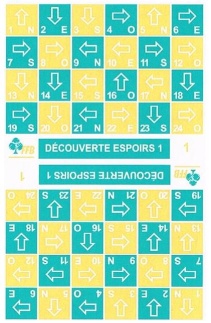 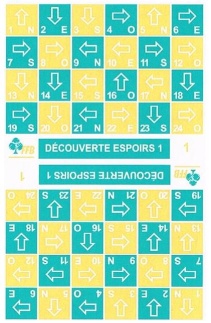 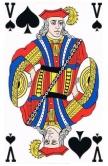 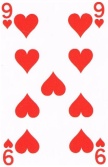 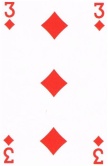 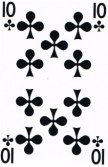 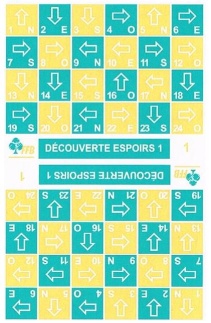 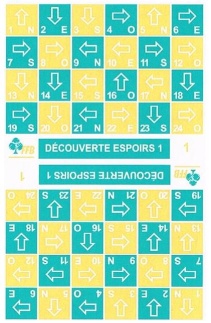 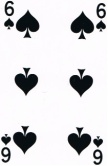 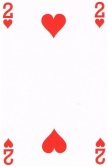 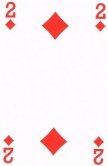 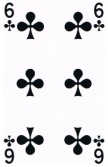 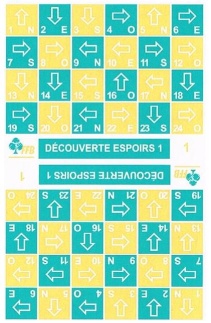 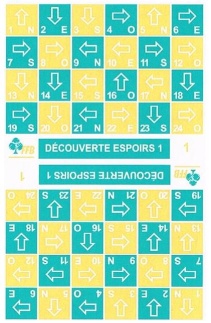 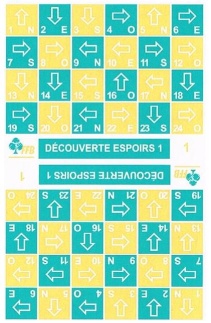 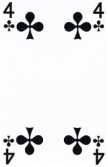 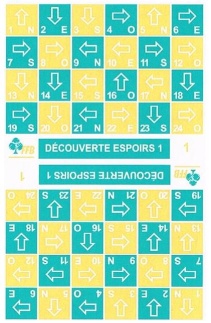 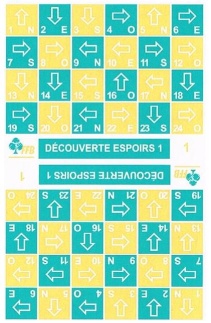 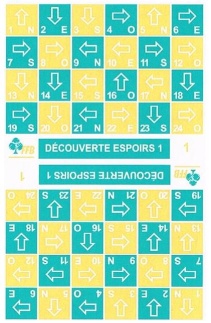 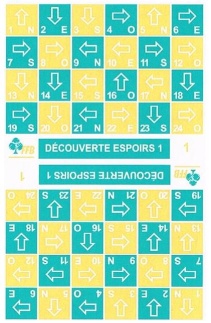 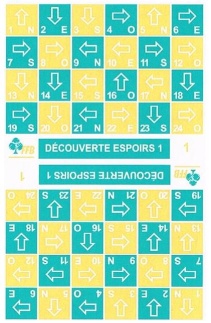 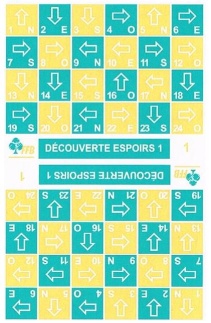 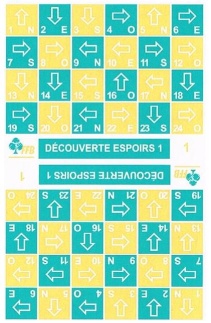 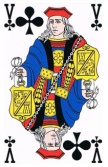 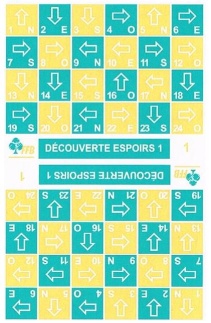 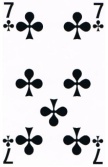 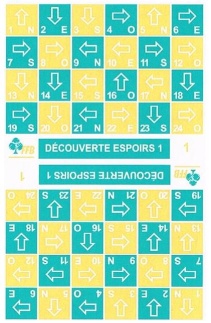 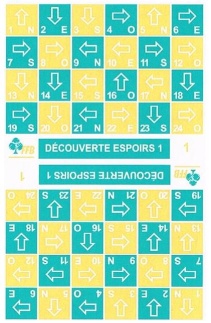 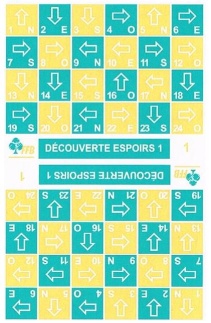 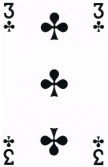 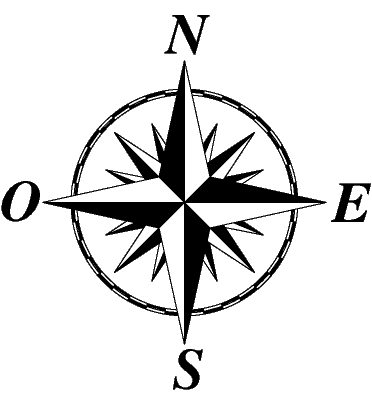 Le donneur
L’entameur
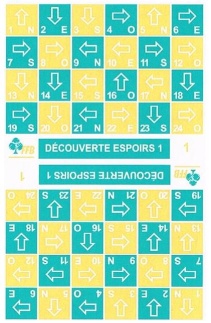 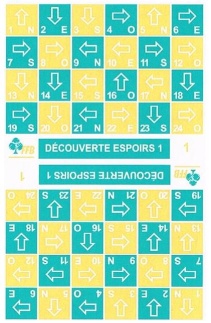 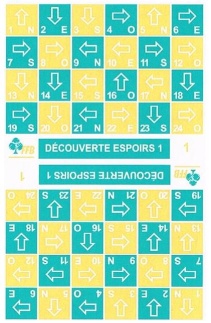 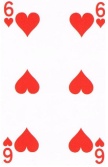 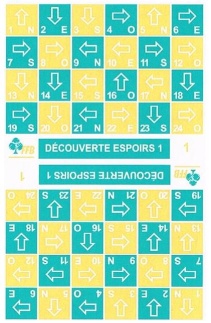 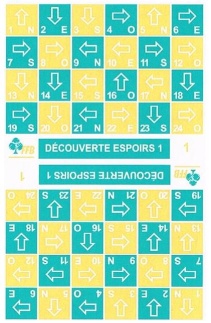 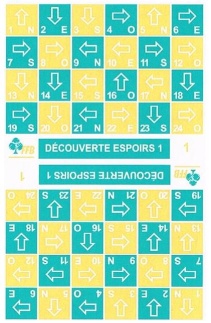 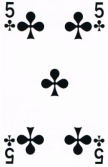 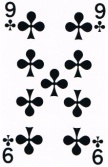 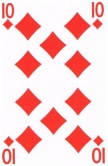 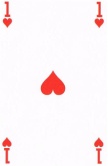 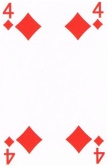 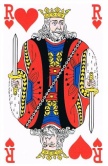 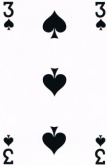 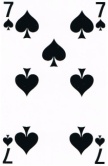 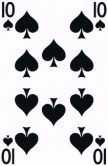 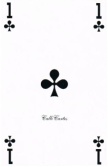 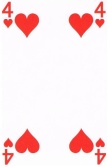 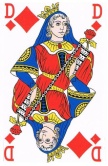 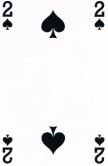 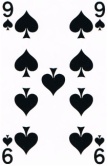 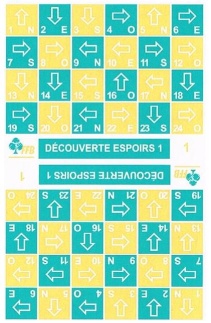 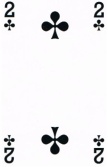 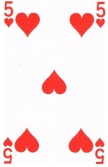 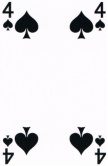 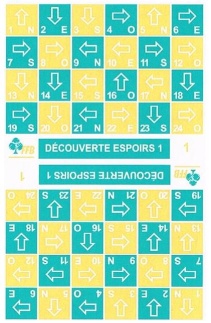 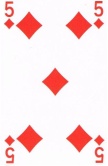 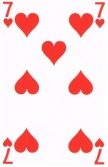 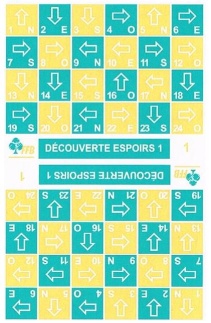 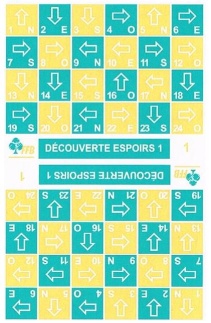 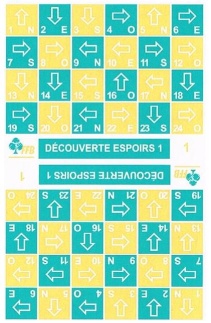 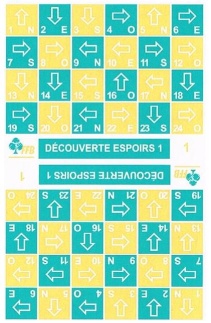 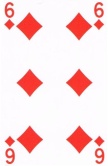 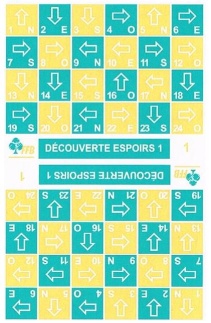 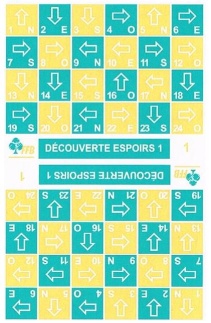 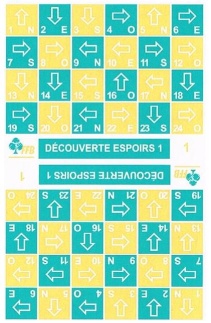 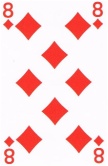 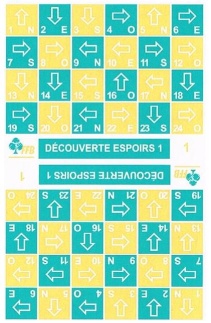 J’ai réussi le contrat de 9 levées + 1
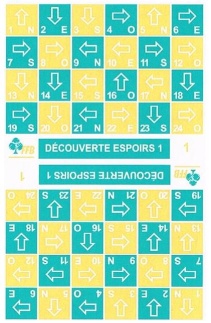 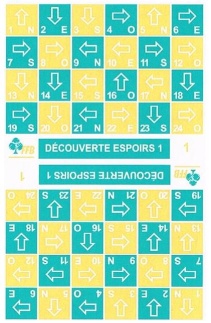 On me demande de gagner au moins neuf levées.
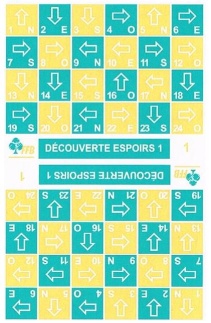 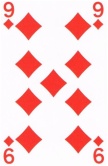 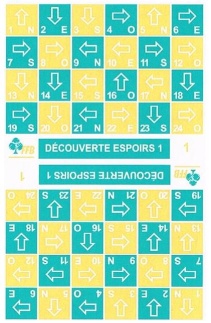 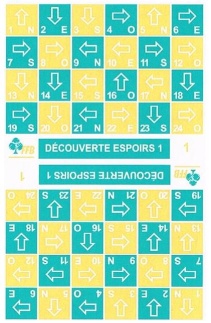 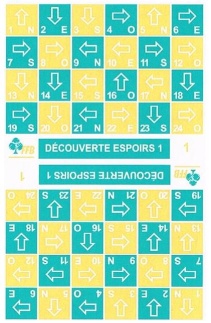 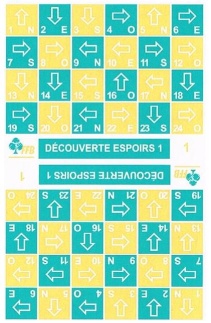 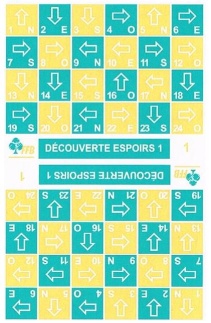 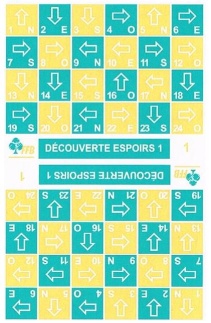 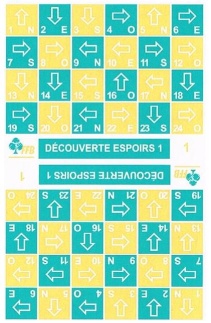 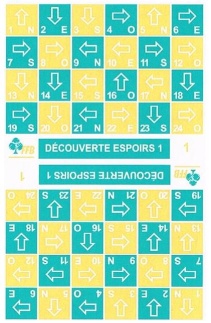 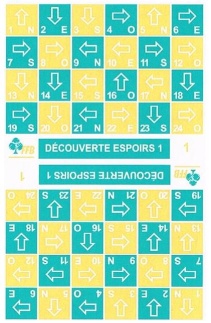 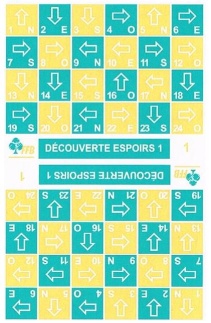 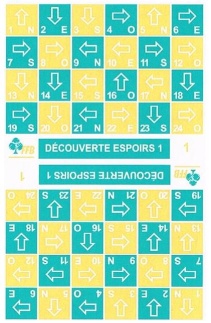 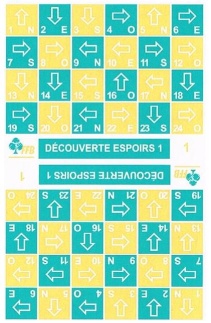 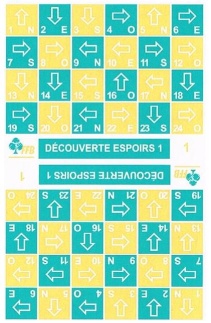 Tu joues 2
Tu joues 3
Tu joues A
Tu joues 2
Tu joues 9
Tu joues 4
Tu joues 6
Tu joues V
Tu joues 6
Tu joues 10
Tu joues 7
Tu joues D
Tu joues R
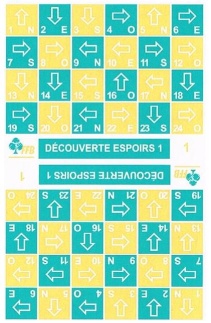 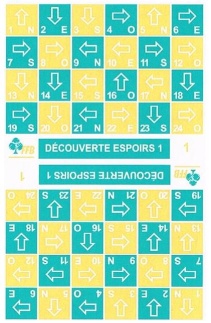 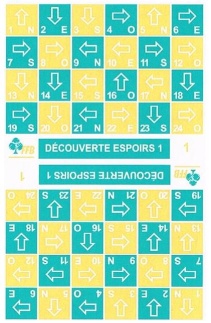 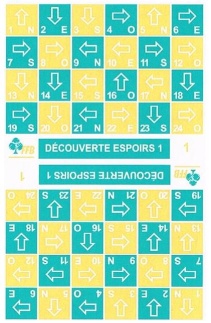 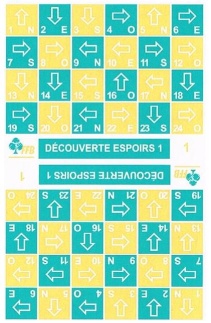 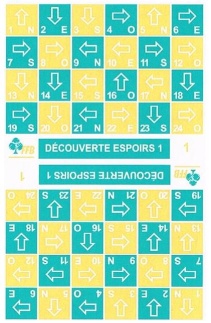 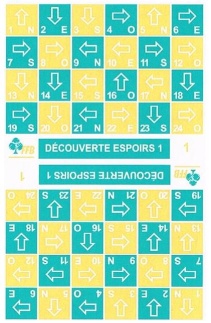 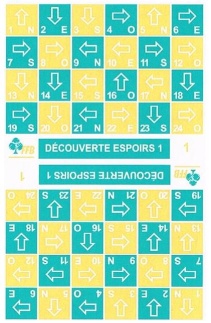 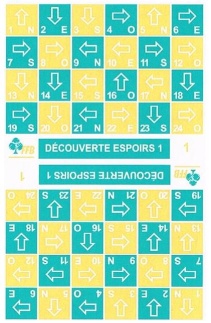 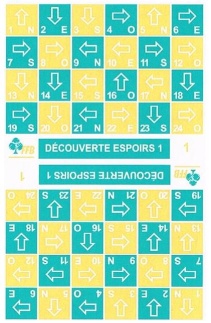 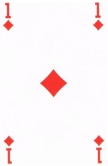 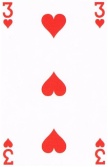 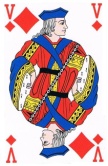 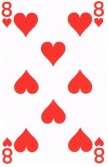 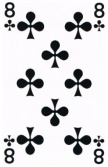 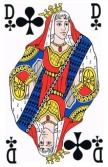 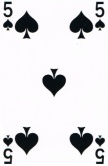 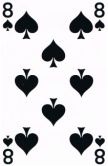 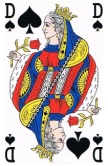 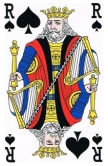 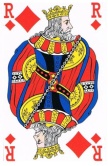 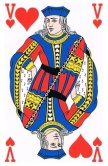 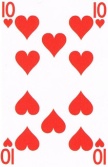 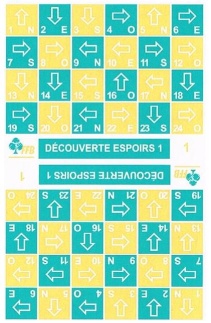 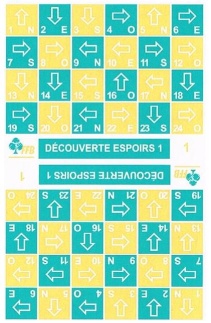 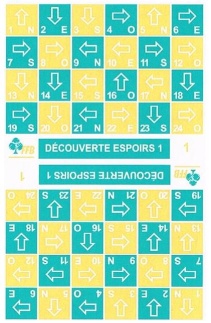 Le déclarant
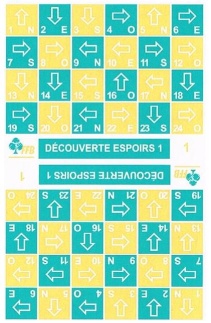 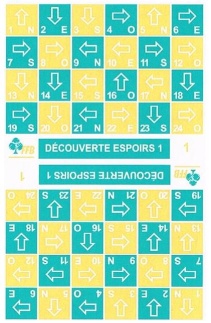 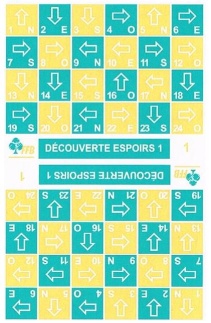 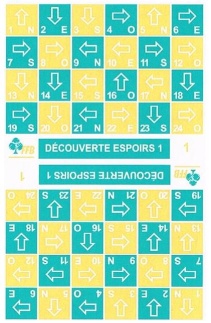 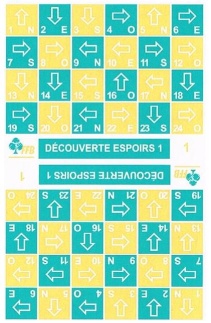 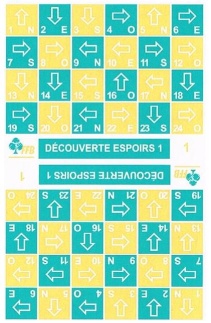 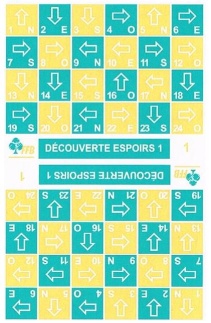 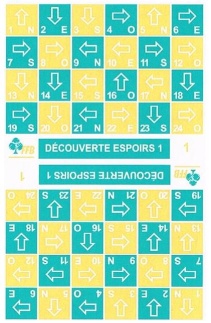 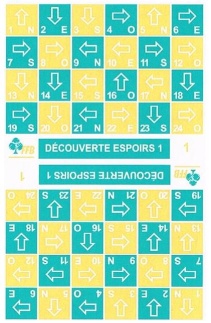 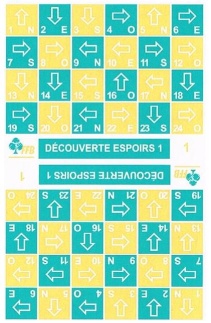 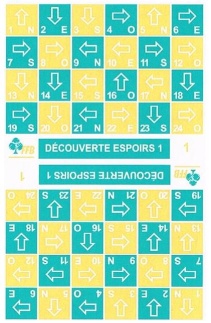 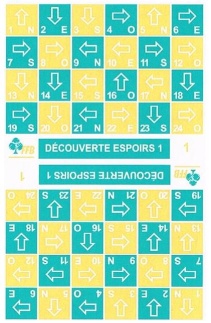 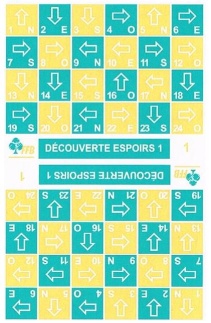 37
Attention
Quand on dit que Sud doit gagner 9/4 cela signifie que Sud doit gagner au moins neuf levées.

Question : Combien de levées doivent gagner les adversaires (E/O) pour empêcher Sud de réaliser son contrat?
38
Vous allez jouer quatre donnes
Donne 1   Nord joue 8/5, Est entame,  le mort est Sud


Donne 2   Est  joue 9/4, Sud entame,  le mort est Ouet
39
Suite …
Donne 3   Sud joue 9/4, Ouest entame, le mort est en Nord

Donne  4  Ouest joue 9/4, Nord entame, le mort est en Est
40
Apprendre à mémoriserPartie 1 et 2 : Primaire et plusSuite : à réserver pour collège et lycée
41
Les honneurs
Les cartes
4
3
2
1
0
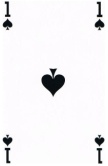 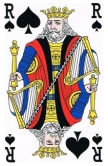 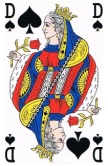 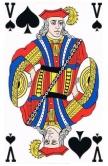 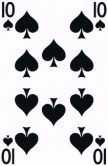 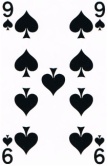 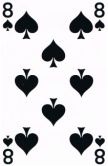 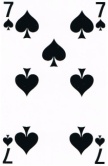 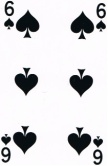 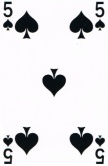 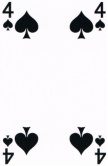 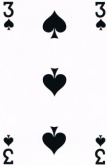 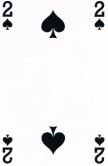 Les piques
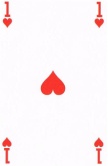 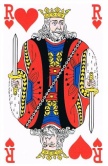 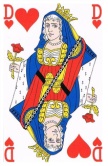 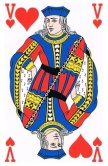 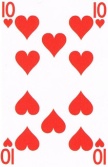 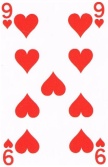 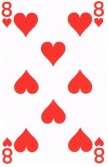 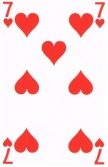 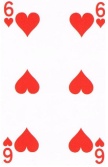 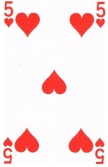 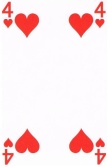 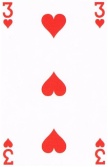 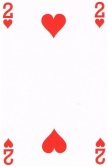 Les cœurs
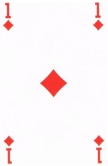 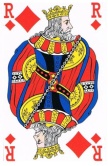 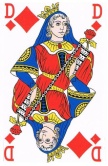 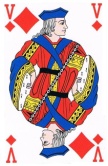 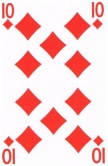 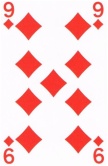 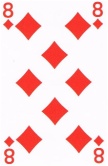 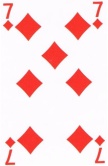 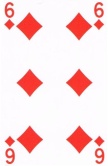 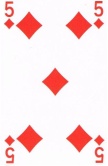 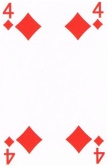 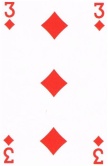 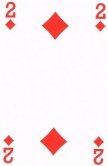 Les carreaux
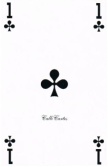 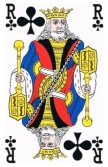 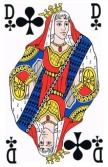 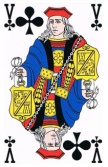 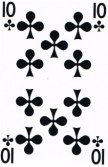 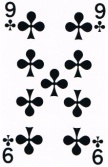 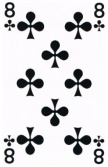 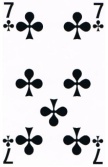 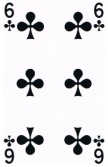 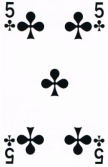 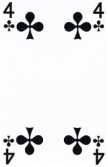 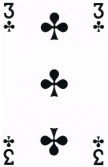 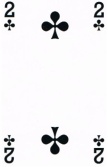 Les trèfles
42
[Speaker Notes: Remarque : Pour simplifier et être en concordance avec le livre « les mathématiques du Bridge », le Dix n’est pas considéré comme un honneur.]
Mémorisations
1. Avec des piques uniquement 
2. Avec 5 cartes
3. Avec 10 cartes
4. Avec 15 cartes
5. Suivre une partie
6. Mémorisation d’un     ensemble de cartes
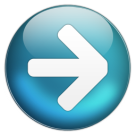 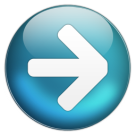 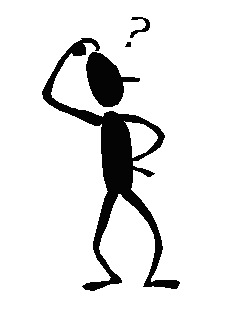 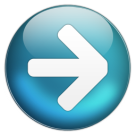 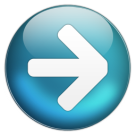 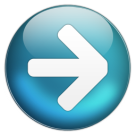 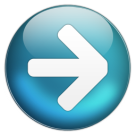 43
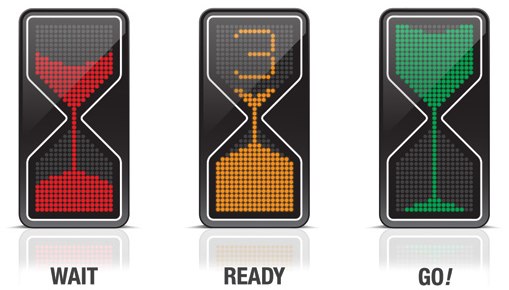 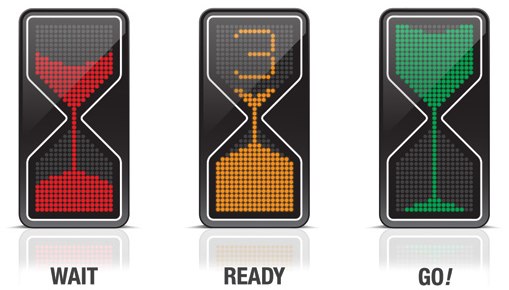 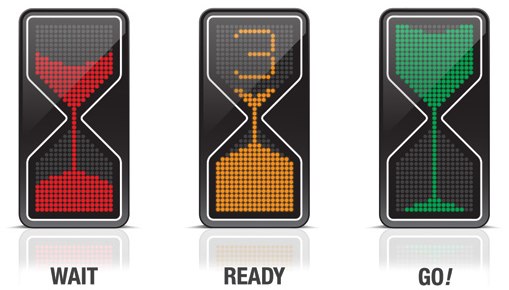 44
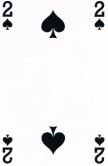 45
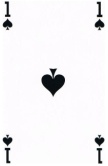 46
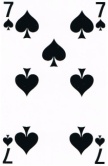 47
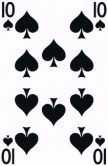 48
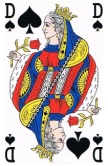 49
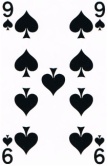 50
51
Combien de Piques sont apparus ?
Combien d’honneurs sont apparus ?
Combien de points à Pique sont apparus ?
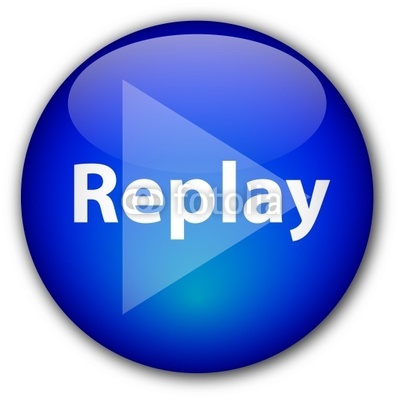 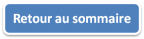 52
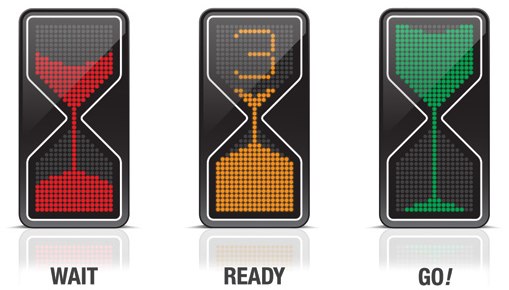 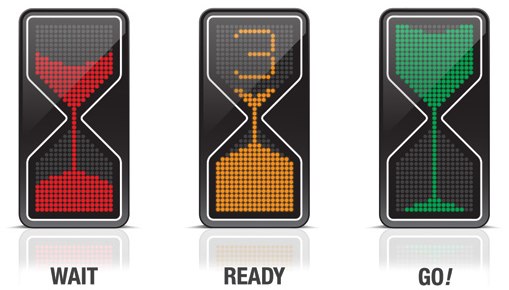 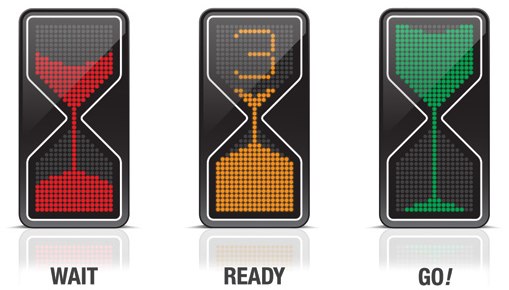 53
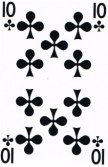 54
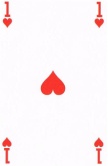 55
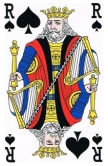 56
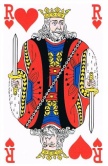 57
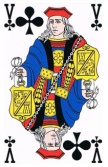 58
Combien de Piques sont apparus ?
Combien d’honneurs sont apparus ?
Combien de points sont apparus ?
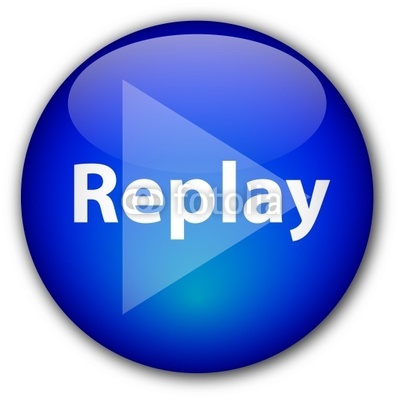 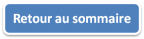 59
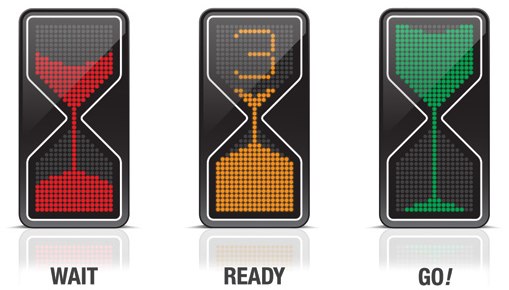 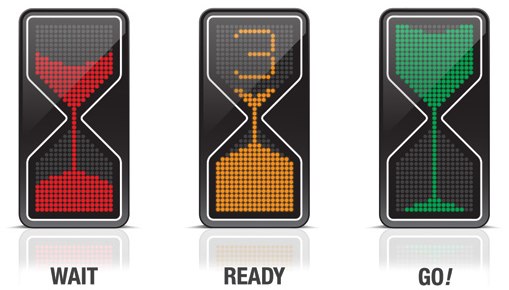 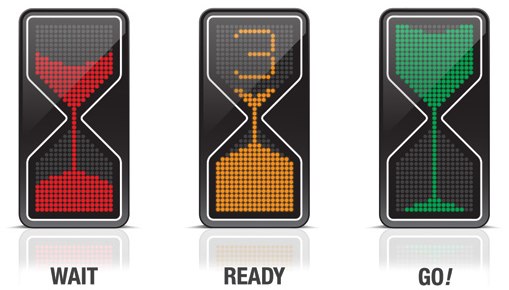 60
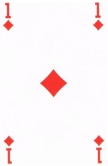 61
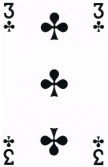 62
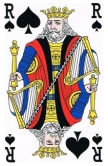 63
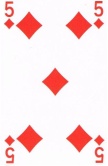 64
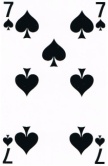 65
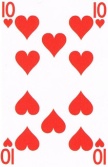 66
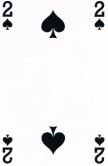 67
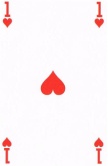 68
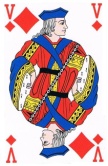 69
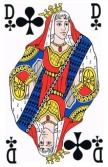 70
Combien de Carreaux sont apparus ?
Combien d’honneurs sont apparus ?
Combien d’As sont apparus ?
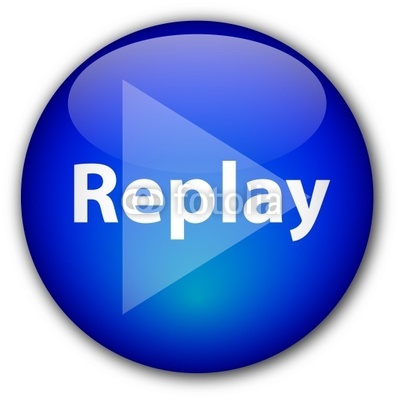 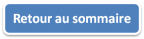 71
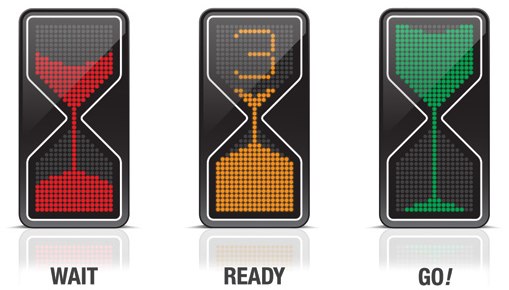 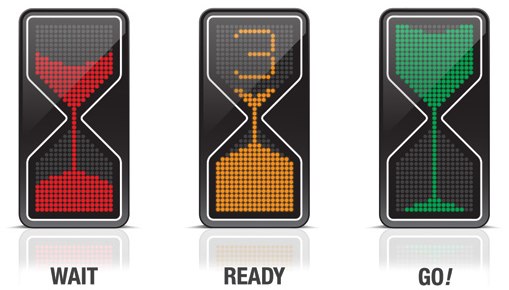 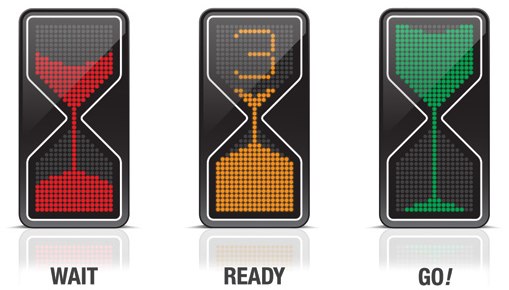 72
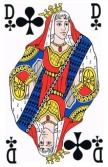 73
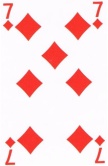 74
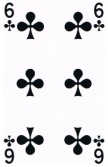 75
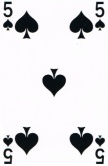 76
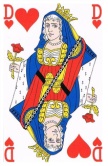 77
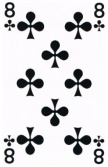 78
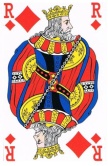 79
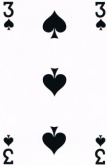 80
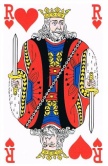 81
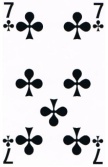 82
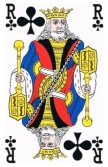 83
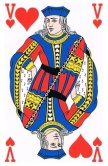 84
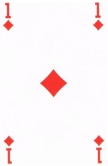 85
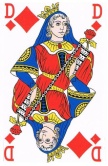 86
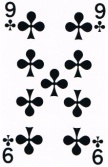 87
Combien de Trèfles sont pas apparus ?
Combien de Rois sont apparus ?
Combien de points sont apparus ?
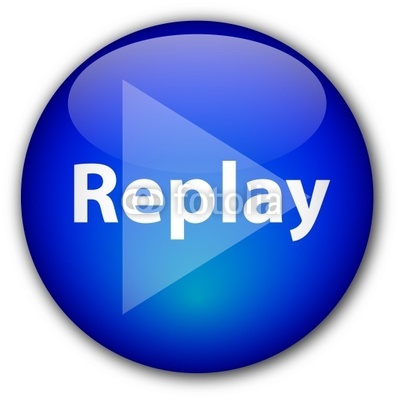 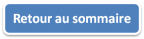 88
Suivre une partie
Regardez bien les groupes de quatre cartes quivont suivre. Il est précisé que :
Cela correspond à une partie de Bridge. Les règles sont donc respectées.
Ouest est à l’entame.
89
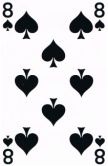 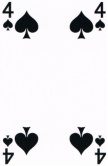 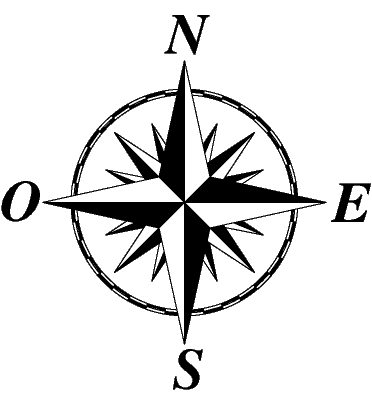 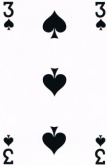 90
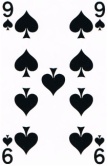 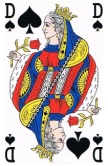 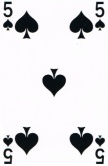 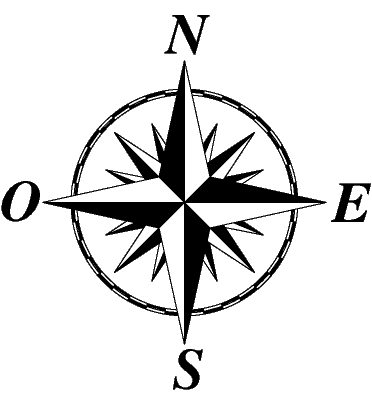 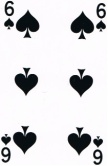 91
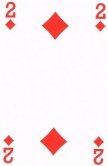 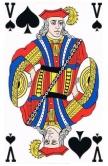 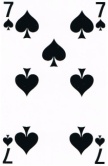 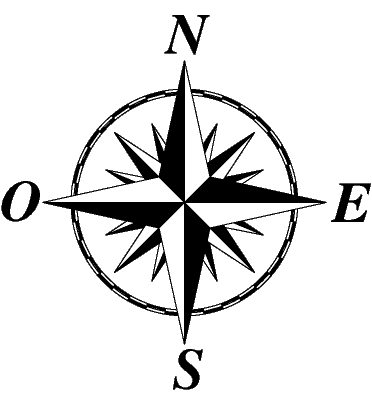 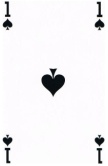 92
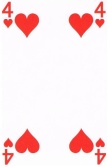 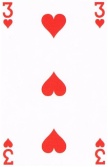 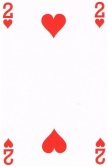 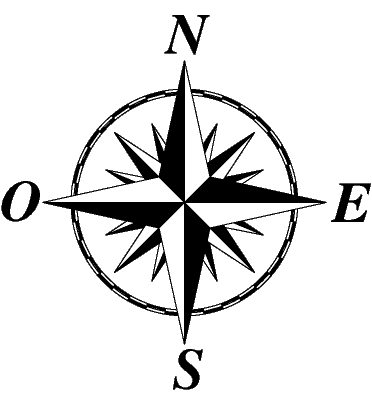 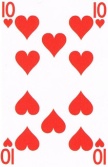 93
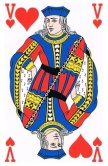 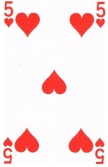 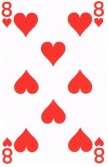 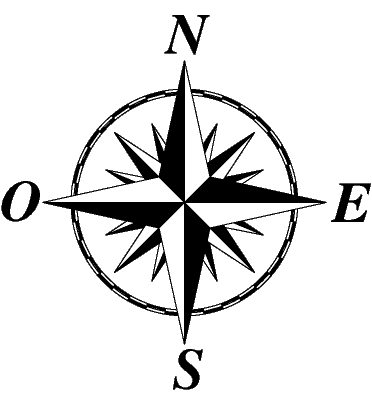 94
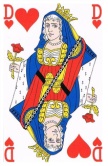 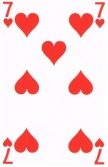 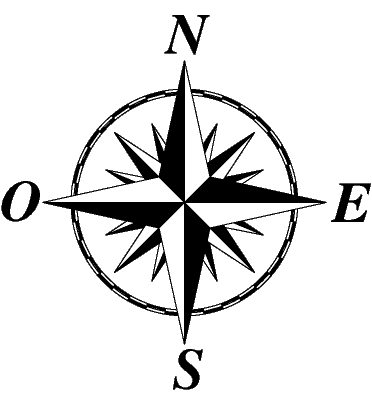 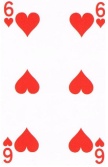 95
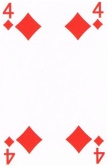 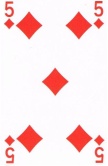 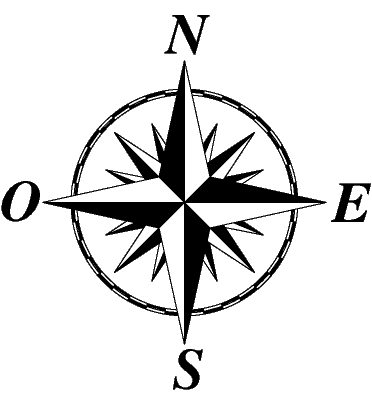 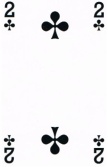 96
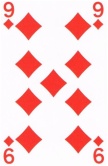 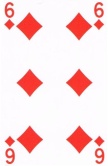 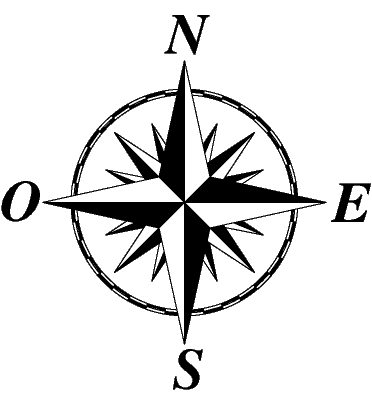 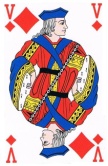 97
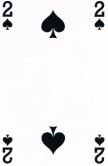 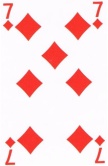 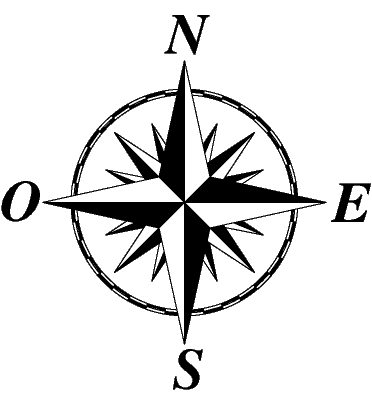 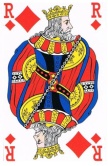 98
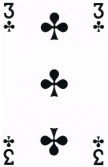 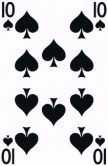 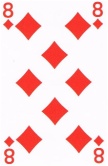 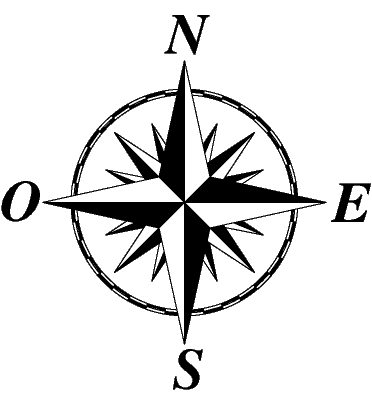 99
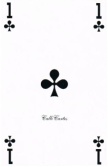 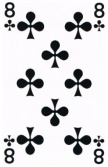 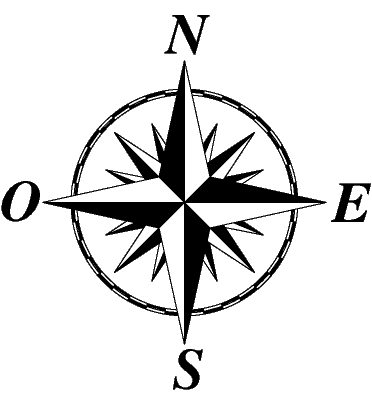 100
Questions
Combien de tours ont été joués?
Décrire le jeu de chaque joueur sous la forme d’un quadruplet (nb ♠, nb ♥, nb ♦, nb ♣)
Quelles sont les cartes non jouées?
Combien avez-vous vu de points H au total? Chez Ouest? Chez Nord? Chez Est? Chez Sud?
Sachant que Sud avait entre 15 et 17 points H, quelles cartes peuvent lui rester?
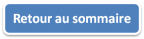 101
Mémorisation d’un ensemble de cartes
Observez les 15 cartes qui suivent. 
Vous aurez 90 secondes pour cela. 
Des questions suivront …..
102
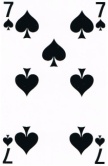 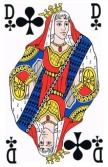 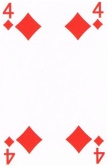 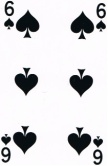 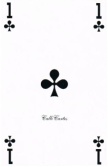 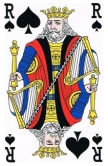 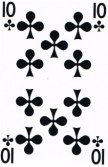 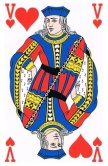 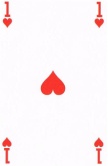 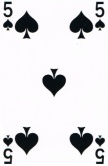 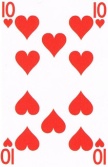 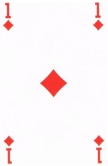 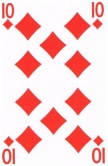 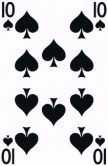 103
Questions possibles
Citer toutes les cartes vues
Citer tous les honneurs à Pique vus
Combien avez-vous vu de points d’honneurs parmi ces cartes
Etc …..
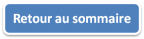 104
Mémorisation d’un ensemble de cartes
Observez les 18 cartes qui suivent. Elles apparaîtront cinq par cinq 
Vous aurez 100 secondes pour cela. 
Des questions suivront …..
105
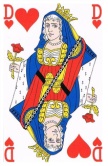 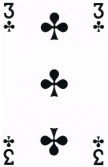 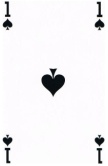 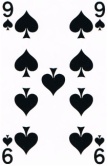 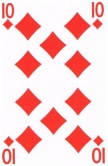 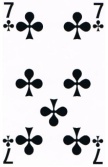 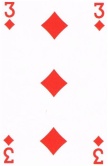 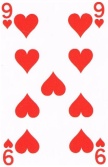 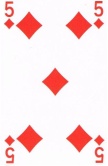 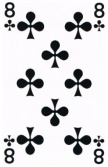 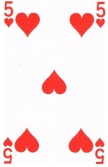 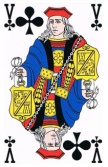 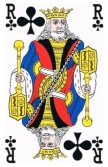 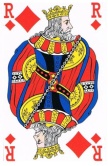 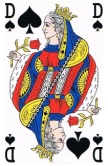 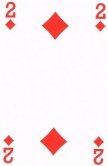 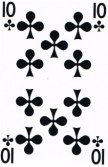 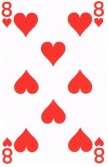 106
Questions possibles
Citer toutes les cartes vues
Combien avez-vous vu de cartes noires? Rouges?
Quelle est la couleur la mieux représentée? Quelles sont les honneurs manquants dans cette couleur?
Combien avez-vous vu de points d’honneurs parmi ces cartes
Etc …..
107